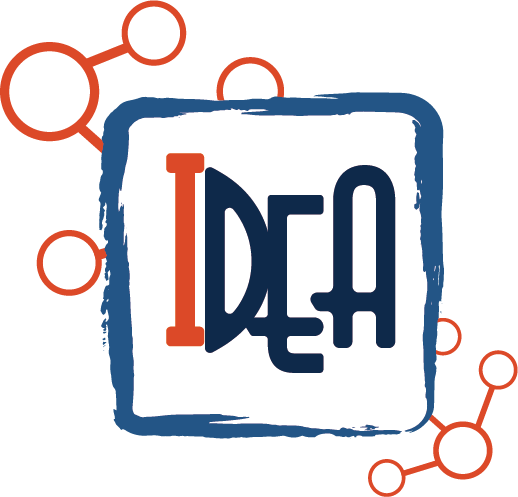 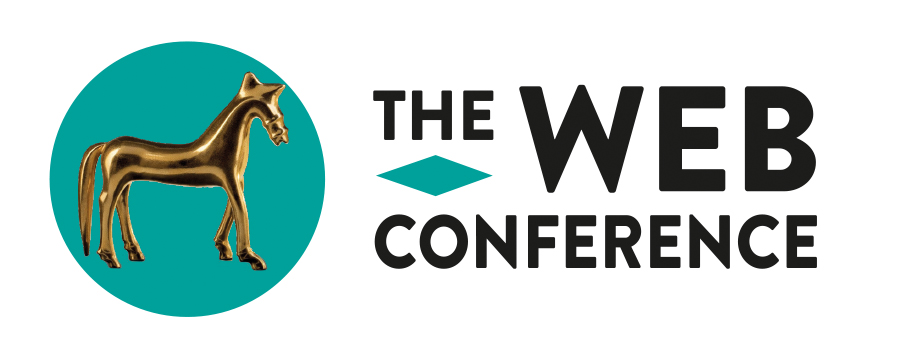 ATTENT: Active Attributed Network Alignment
Presented by Qinghai Zhou
University of Illinois at Urbana-Champaign
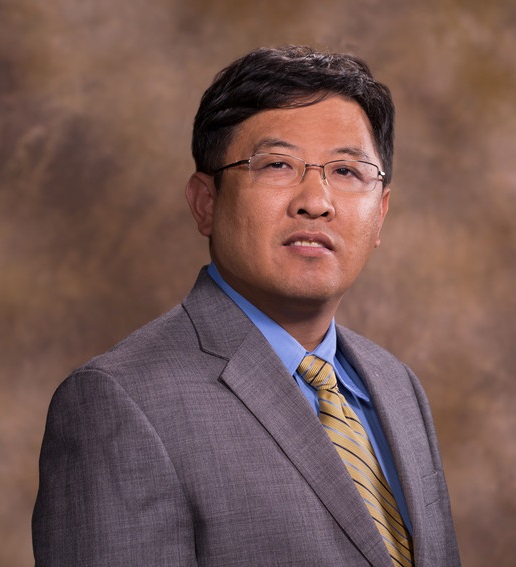 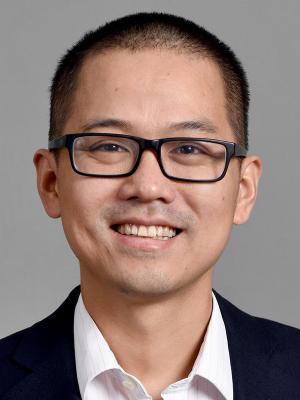 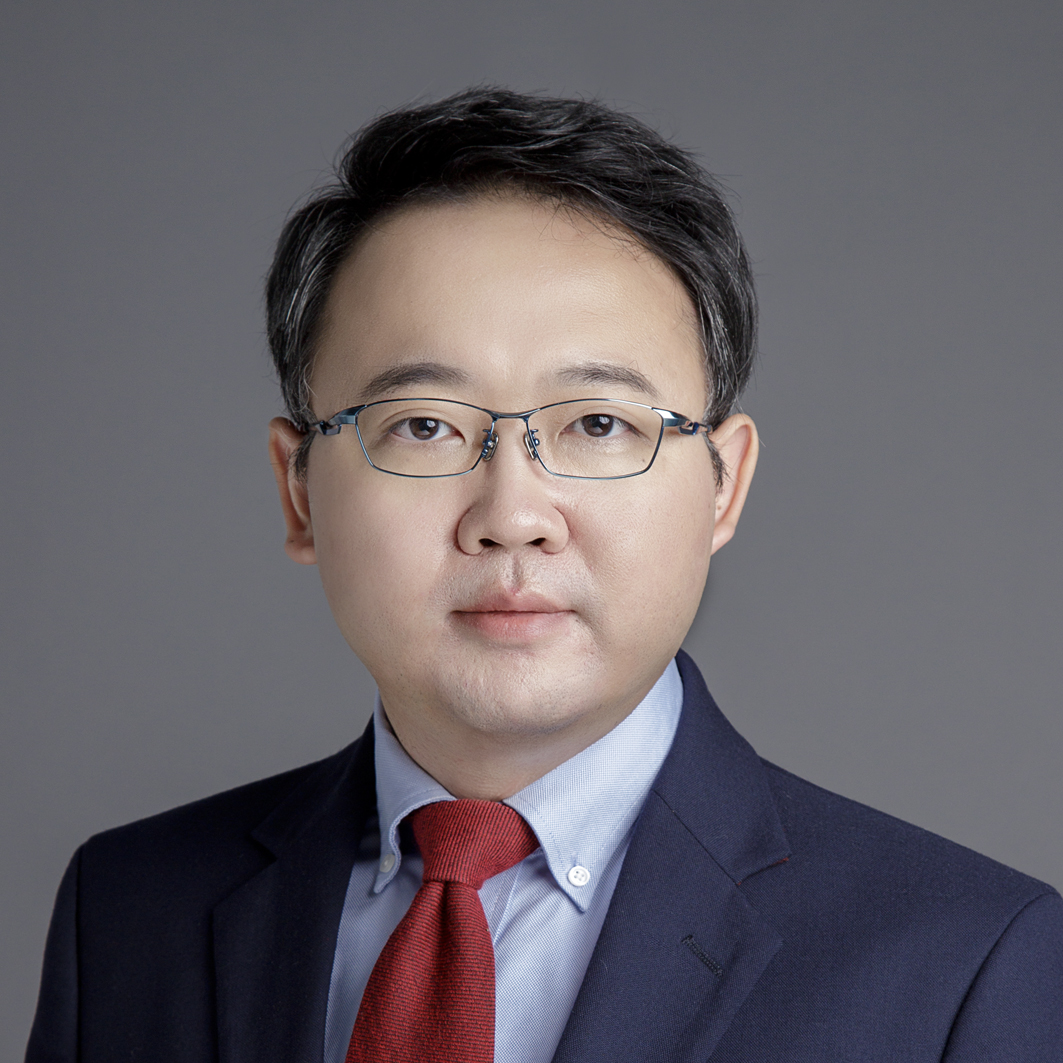 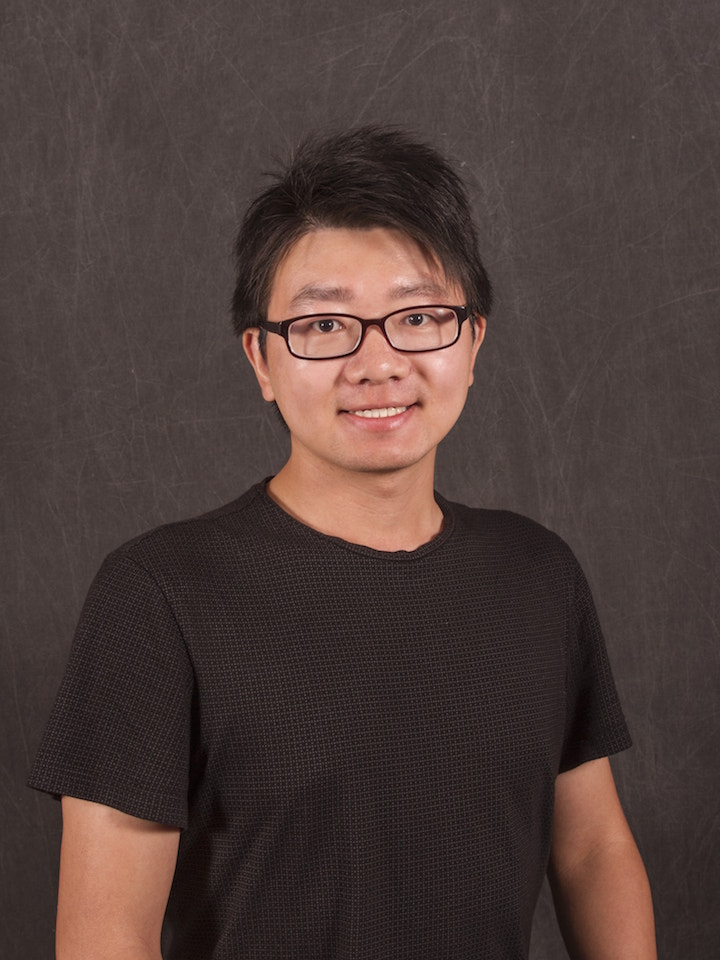 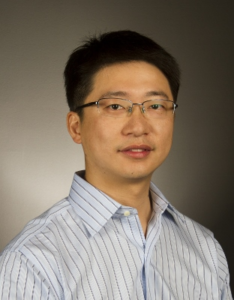 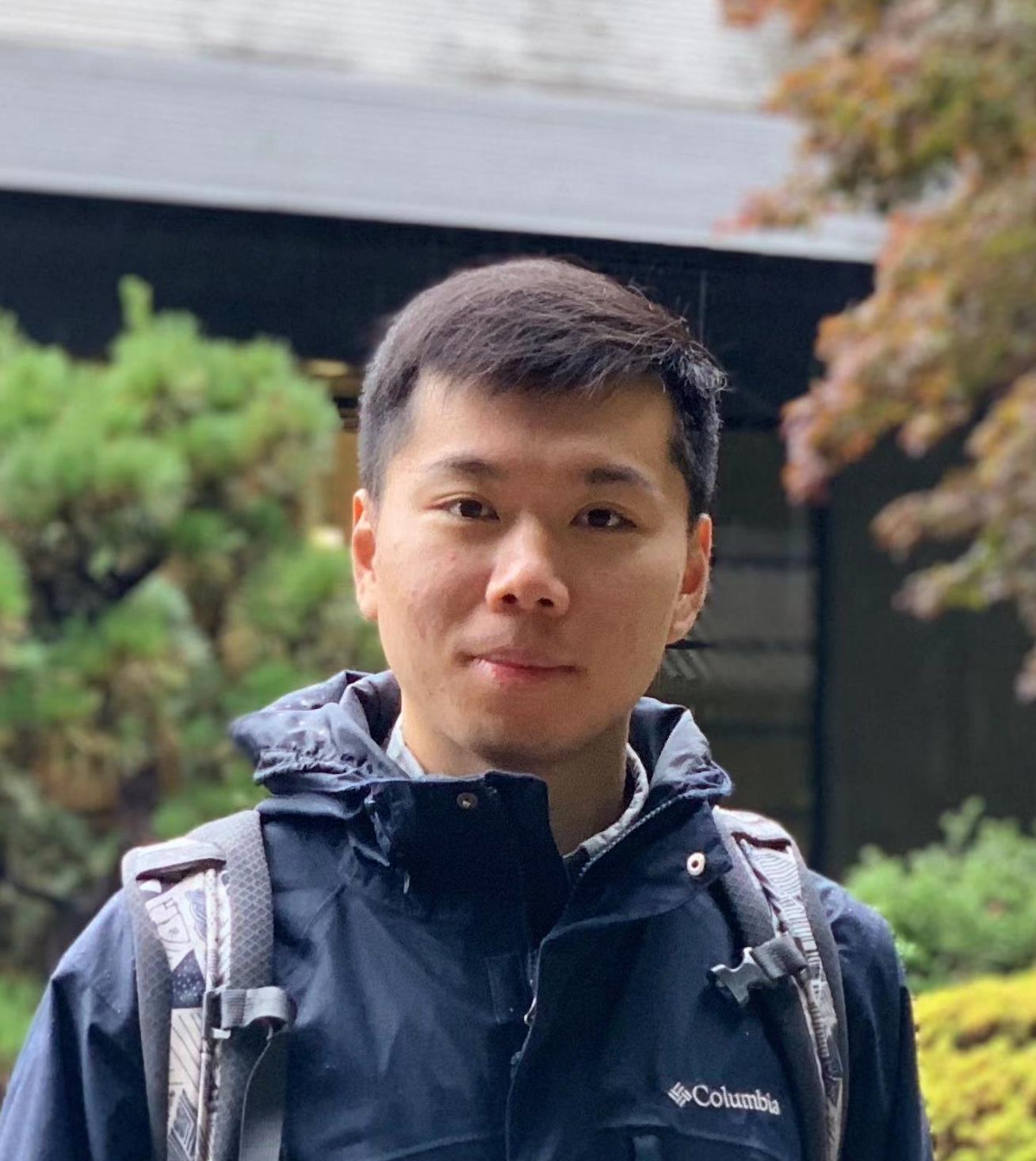 Hanghang Tong
Xintao Wu
Lei Ying
Liangyue Li
Qinghai Zhou
Nan Cao
(UIUC)
(Alibaba)
(UArk)
(Tongji Univ.)
(UMich)
(UIUC)
Network Alignment
Finding a similar/same user
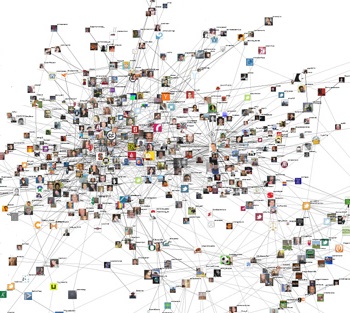 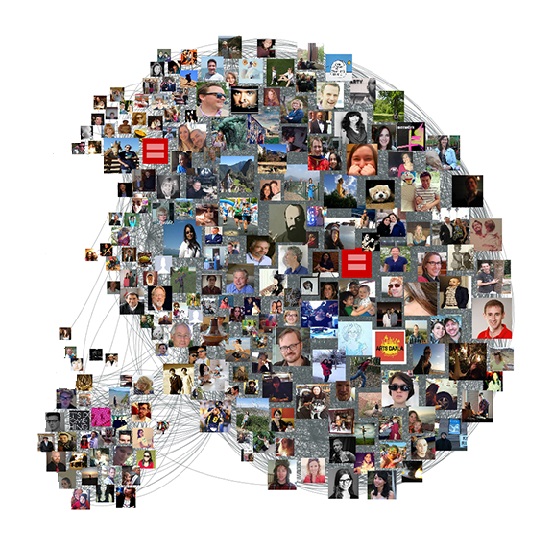 Network B: Twitter
Network A: Facebook
Goal: finding someone like you in another social network
Zhang, S., & Tong, H. Final: Fast attributed network alignment. KDD 2016.
2
[Speaker Notes: Another interesting problem would be given two social networks, such as facebook and twitter, we want to align similar or same users across these two networks based on the consistency of topology and attribute information. If you already have a desired pattern for a small network, we want to find the best matched subgraph from a large real network.]
More Applications
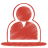 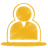 1
A
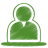 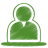 5
B
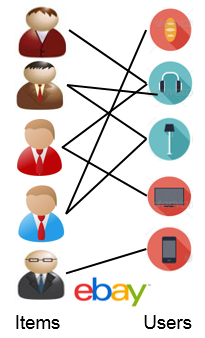 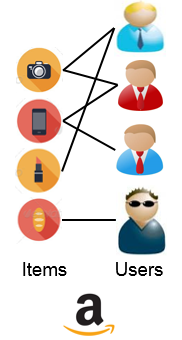 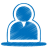 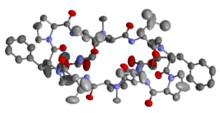 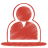 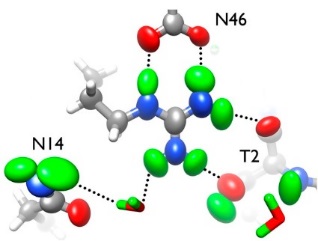 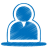 6
2
E
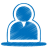 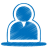 C
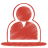 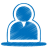 4
D
3
Biology[2]
Social Science[1]
Social network B
Social network A
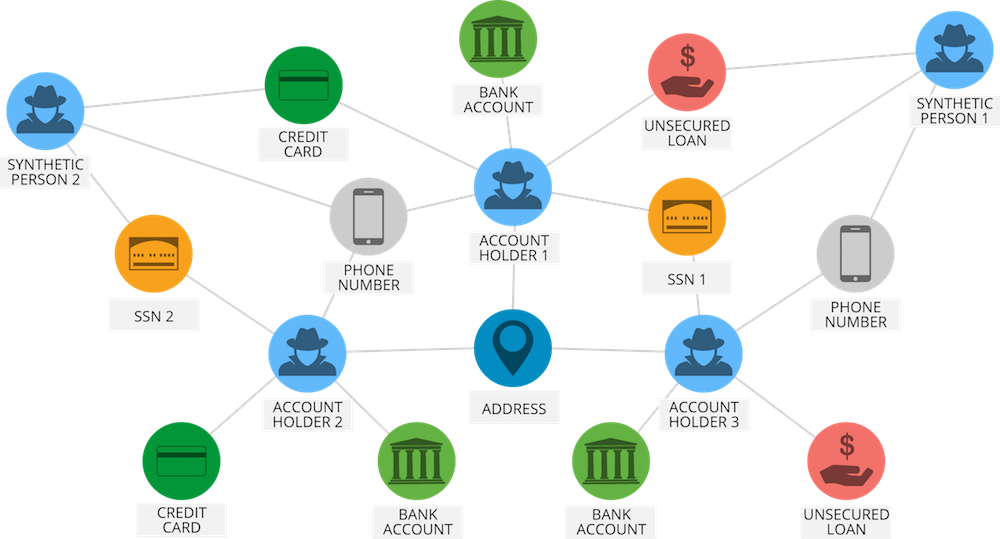 PPI network A
PPI network B
Finance[4]
Recommendation[3]
[1] Zhang, J., & Yu, P.S. (2015). Multiple Anonymized Social Networks Alignment. 2015 ICDM.
[2] Clark, C., & Kalita, J. (2014). A comparison of algorithms for the pairwise alignment of biological networks. Bioinformatics.
[3] Zhang, Y. (2014). Browser-oriented universal cross-site recommendation and explanation based on user browsing logs. RecSys '14.
[4] Vlasselaer, Véronique Van et al. “APATE: A novel approach for automated credit card transaction fraud detection using network-based extensions.” Decis. Support Syst. 75 (2015)
3
Network Alignment: How
Existing Approaches
Static: FINAL[1], NetAlign[2], IsoRank[3]

Key idea: 
   topology and attribute consistency.
1’
2’
2
1
6
6’
3’
3
5’
4’
4
5
1. Topology Consistency
2. Node Attribute Consistency
3. Edge Attribute Consistency
[1] Zhang, S., & Tong, H. Final: Fast attributed network alignment. KDD 2016.
[2] Bayati, M. et al. “Message-Passing Algorithms for Sparse Network Alignment.” TKDD.
[3] Singh, R. et al. “Global alignment of multiple protein interaction networks with application to functional orthology detection.” National Academy of Sciences (2008).
4
Network Alignment: How
Existing Approaches
Active: Matching-based
Key idea: actively query the uncertain nodes; quantify the uncertainty from sampled matchings.
1
A2
A2
A2
A1
A1
A1
M1
Sample of matchings
1
2
2
3
B2
B2
B2
B1
B1
B1
M2
3
C2
C2
C2
C1
C1
C1
C3
C3
C3
G1
G2
Malmi, Eric et al. “Active Network Alignment: A Matching-Based Approach.” CIKM, 2017.
5
[Speaker Notes: Bipartite matching problem]
Active Network Alignment: Limitation
Limitations:
Direct influence of query is under-explored;
Efficiency: sampling matchings.
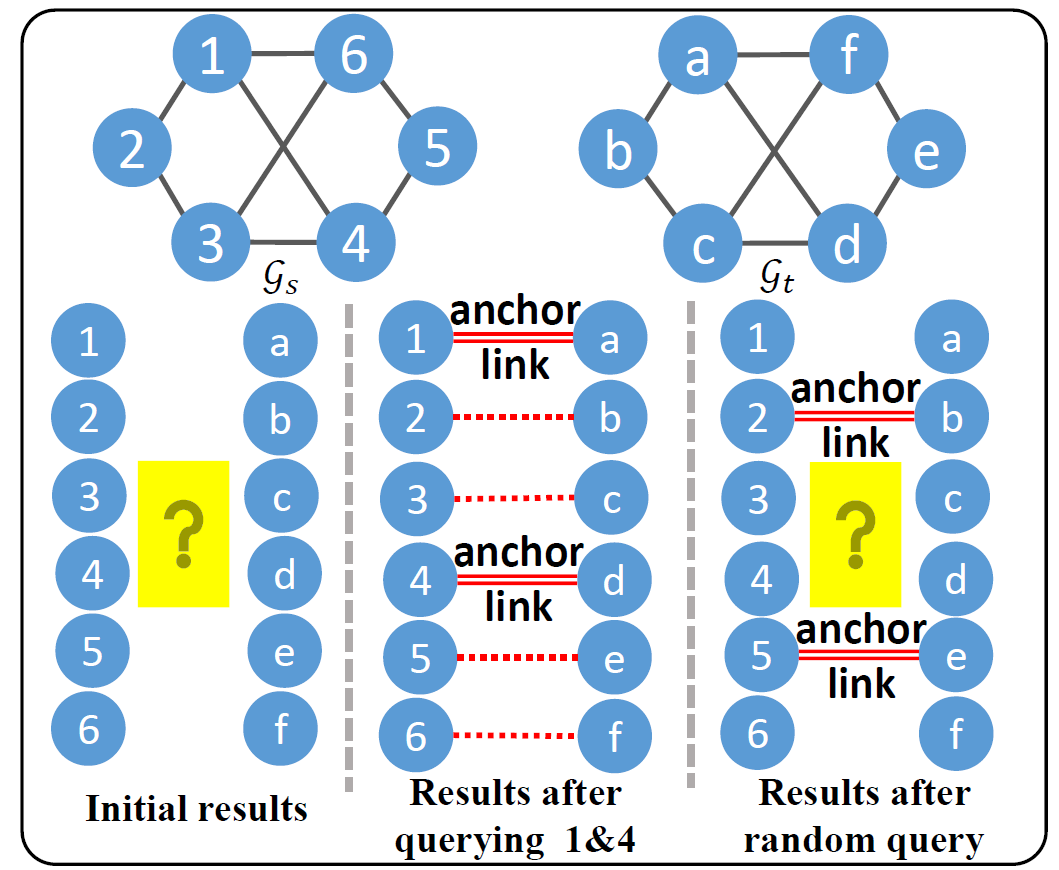 Observation:
Queries (anchor links) have different impact to the alignment results.   




Question: what is a good strategy to select essential nodes to query?
Querying 1 and 4 is more helpful
6
Roadmap
Motivations
ATTENT Algorithms
Experimental Results
Conclusions
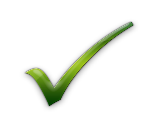 7
Preliminaries
4’
1’
3’
2’
1
3’
1
2
2
2’
3
3
1’
4
4’
4
Encoding topology/attribute consistency
Alignment preference: anchor links
Zhang, S., & Tong, H. Final: Fast attributed network alignment. KDD 2016.
8
Preliminaries (cont.)
Active learning
Key idea: iteratively query an oracle to label new data points.
Strategies: uncertainty-based, expected model change (error reduction, performance gain)
?
?
large uncertainty:
 close to the boundary
9
[Speaker Notes: Sylvester equation plays a central role in the network mining problem, for example, given two attributed network G_1 and G_2]
Prob. Def.: 
Active Attributed Network Alignment
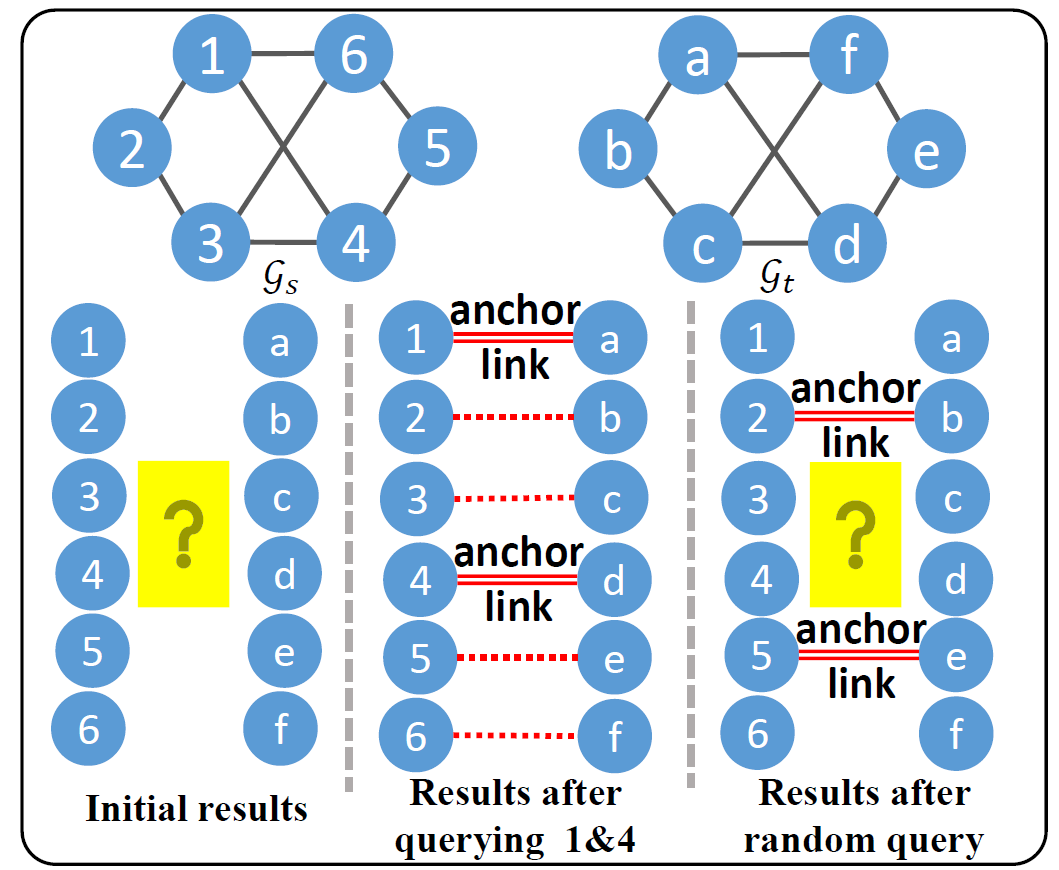 10
[Speaker Notes: Sylvester equation plays a central role in the network mining problem, for example, given two attributed network G_1 and G_2]
Evaluating the Informativeness
Key idea: finding a set of informative nodes to query with significant query feedback.

Question
How to define the informativeness of query?

Potential Solution
Quantify the informativeness of queries by influence function.
11
[Speaker Notes: After having the closed form solution of the Sylvester equation, we can further represent the results of several multi network mining tasks by a function f, the random walk graph kernel is a multiplication of the Kronecker product q\times and the vectorized solution matrix X]
Querying whether node i and j are true alignment
Defining Query Influence
1’
2
1
3’
6
3
6’
5
4
2’
4’
5’
12
[Speaker Notes: After having the closed form solution of the Sylvester equation, we can further represent the results of several multi network mining tasks by a function f, the random walk graph kernel is a multiplication of the Kronecker product q\times and the vectorized solution matrix X]
Calculating Query Influence
13
Calculating Query Influence
The derivation for entropy utility function is similar.
Equations for query influence are summarized as follows.
14
[Speaker Notes: After having the closed form solution of the Sylvester equation, we can further represent the results of several multi network mining tasks by a function f, the random walk graph kernel is a multiplication of the Kronecker product q\times and the vectorized solution matrix X]
Speed-up Computation
[1] Du, B., & Tong, H., FASTEN: Fast Sylvester Equation Solver for Graph Mining. KDD, 2018.
15
[Speaker Notes: After having the closed form solution of the Sylvester equation, we can further represent the results of several multi network mining tasks by a function f, the random walk graph kernel is a multiplication of the Kronecker product q\times and the vectorized solution matrix X]
ATTENT Algorithm
2
1
6
5
3
4
16
[Speaker Notes: After having the closed form solution of the Sylvester equation, we can further represent the results of several multi network mining tasks by a function f, the random walk graph kernel is a multiplication of the Kronecker product q\times and the vectorized solution matrix X]
Roadmap
Motivations
ATTENT Algorithms
Experimental Evaluation
Conclusions
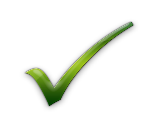 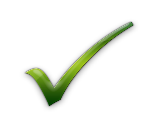 17
Experimental Evaluation
Research Questions
RQ1 (Effectiveness). How accurate are the proposed methods? How attributes information contribute?
RQ2 (Efficiency). How fast and scalable are the proposed algorithms?
Experimental Setup
Datasets: 6 real-world datasets
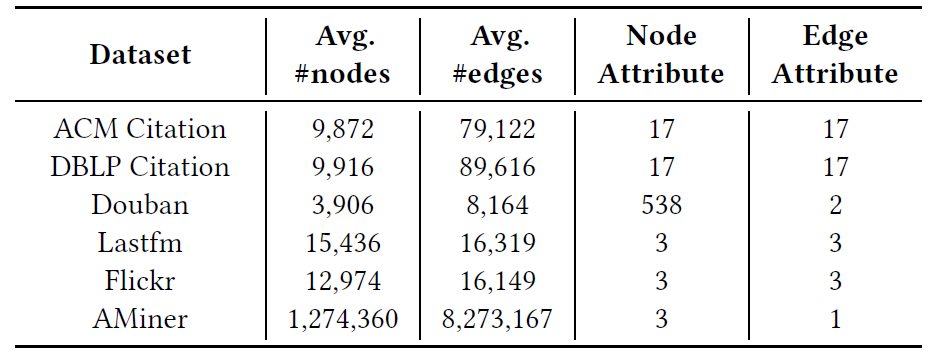 18
Experimental Evaluation
[1] Bayati, M. et al. “Message-Passing Algorithms for Sparse Network Alignment.” TKDD.
[2] Singh, R. et al. “Global alignment of multiple protein interaction networks with application to functional orthology detection.” National Academy of Sciences (2008).
[3] Zhang, S., & Tong, H. Final: Fast attributed network alignment. KDD 2016.
[4] Malmi, Eric et al. “Active Network Alignment: A Matching-Based Approach.” CIKM, 2017.
19
Experimental Evaluation
Our methods
Effectiveness results (FINAL)






Ablation study
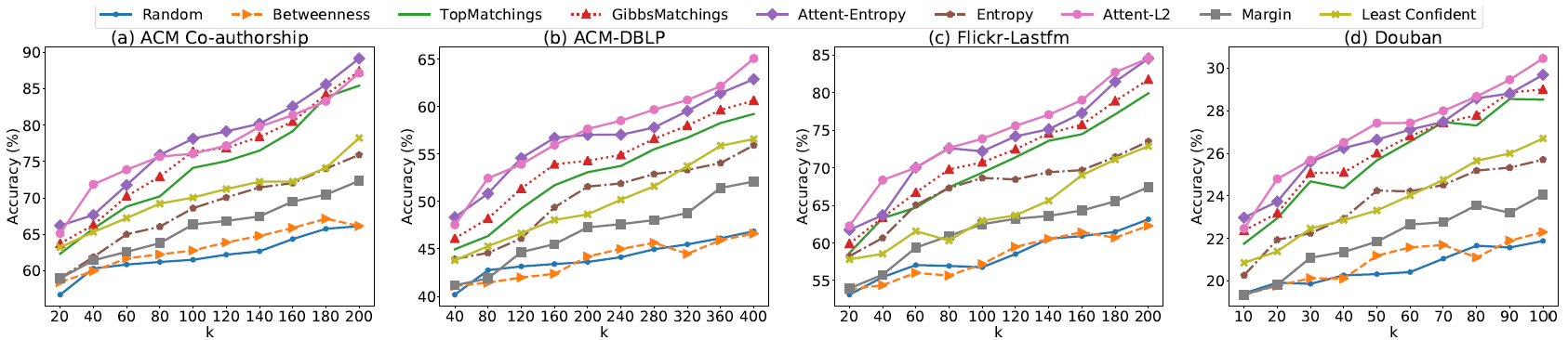 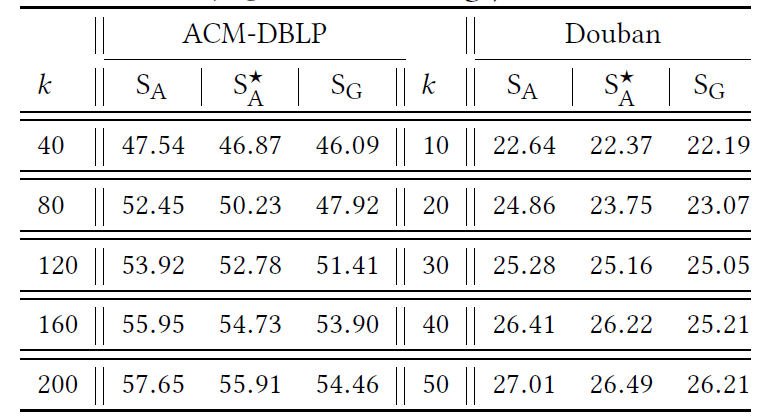 20
Experimental Evaluation
Efficiency results
Scalability (left)
Balance between quality and running time (right)
Fast solution
Our methods
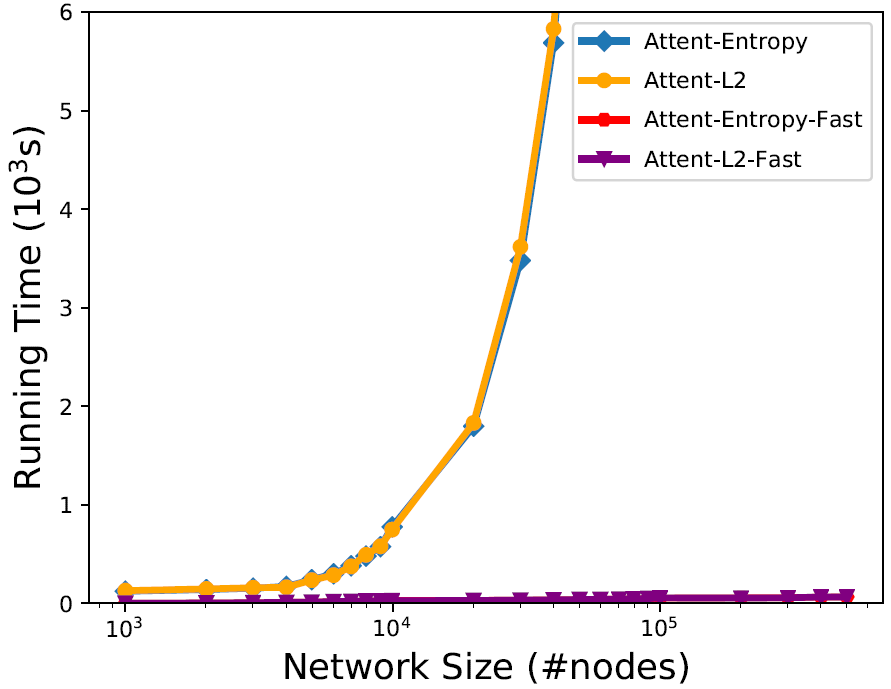 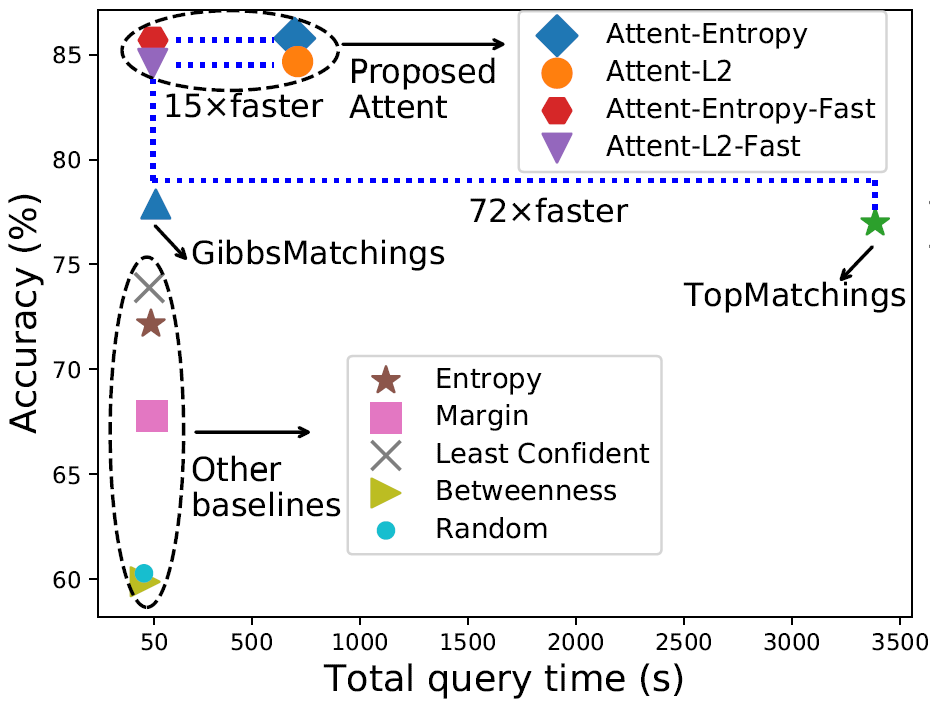 Our methods
21
Roadmap
Motivations and Background
ATTENT Algorithms
Experimental Evaluation
Conclusions
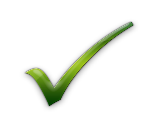 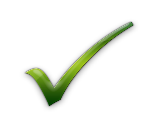 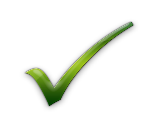 22
Conclusion
Problem: Active Attributed Network Alignment

Solution:
Quantifying query informativeness
by influence function
Algorithms with fast solution 
work for existing network alignment methods

Results: Outperform alternative strategies
Improving network alignment accuracy
Efficient in computation
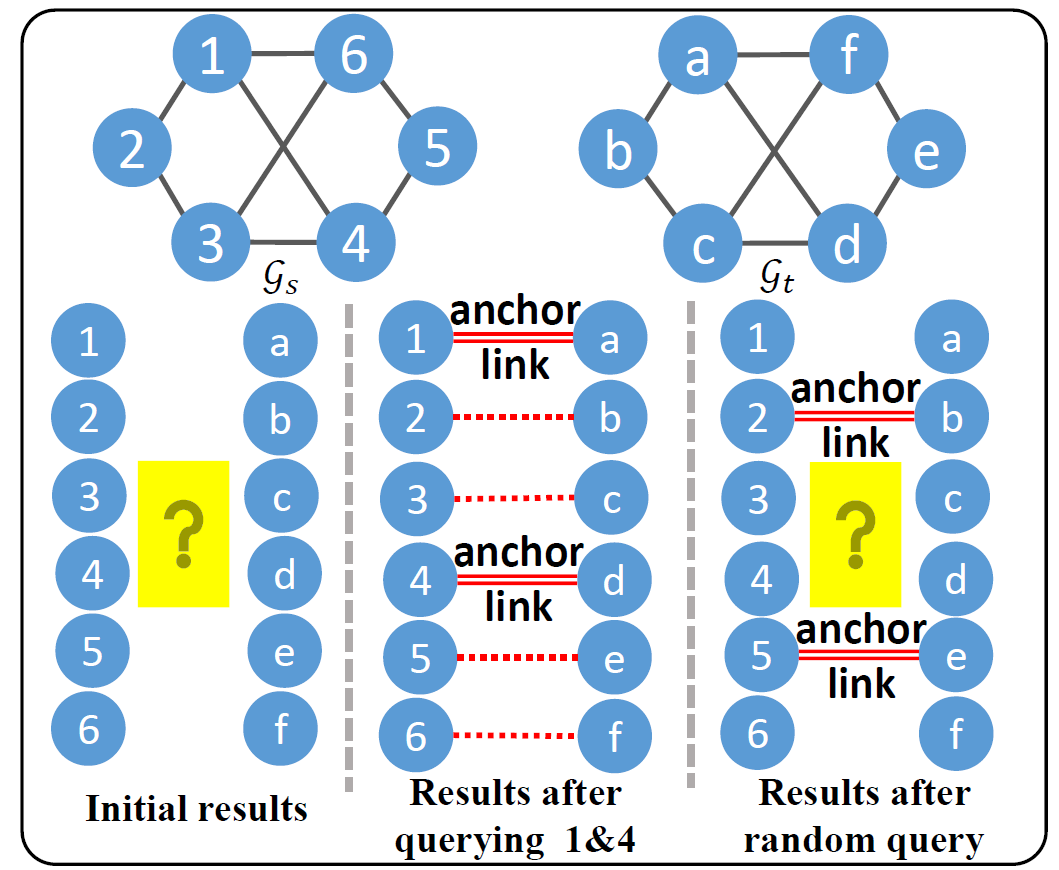 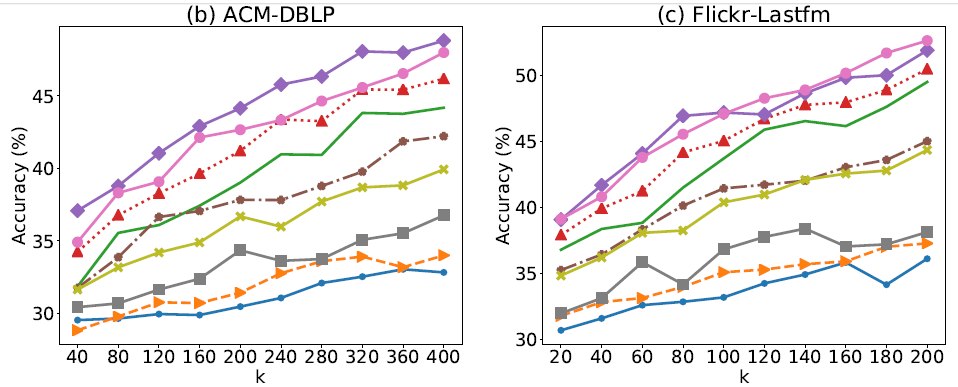 23
Thank you!